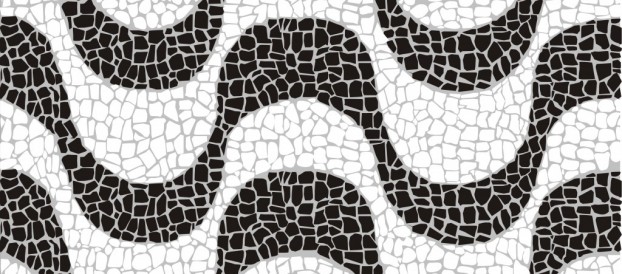 SimetriaEncontro da Arte com a Matemática
A presença da matemática na arte é evidente...
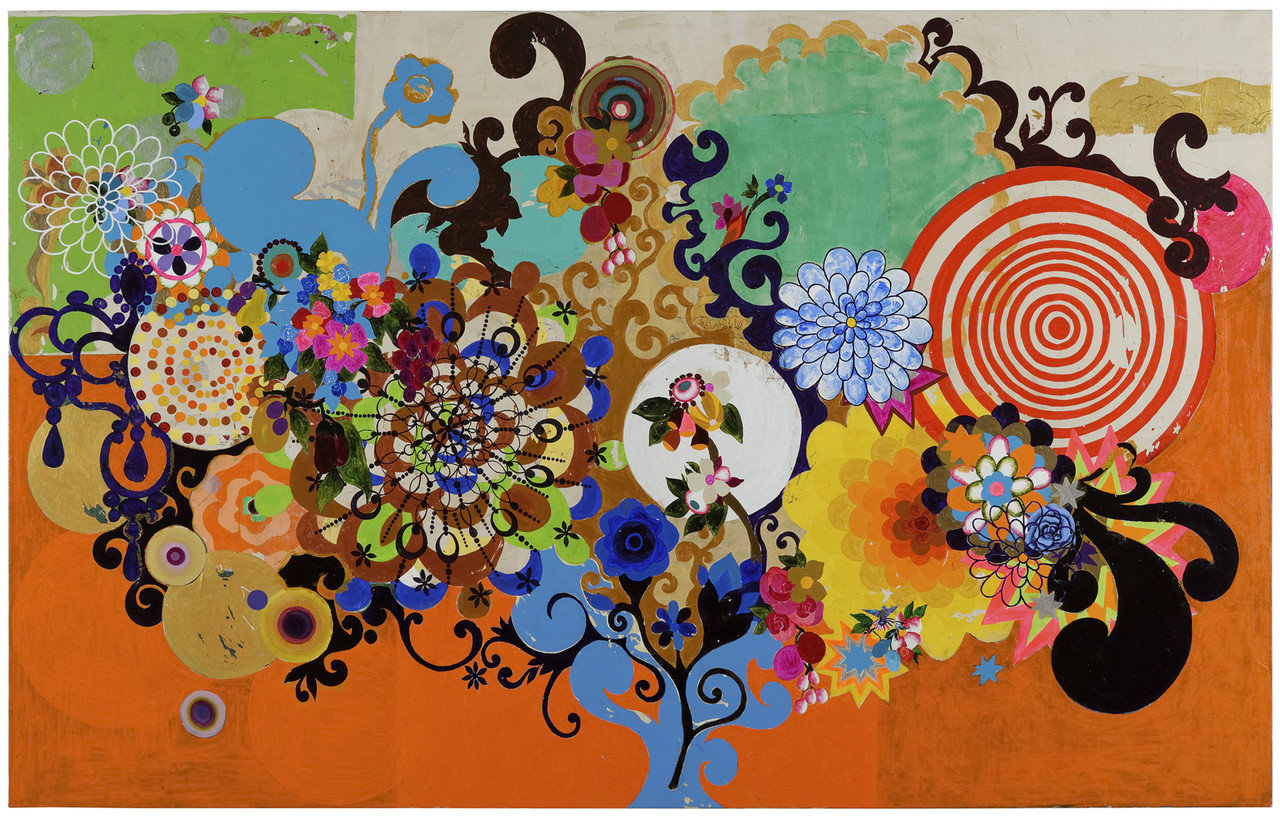 Beatriz Milhazes
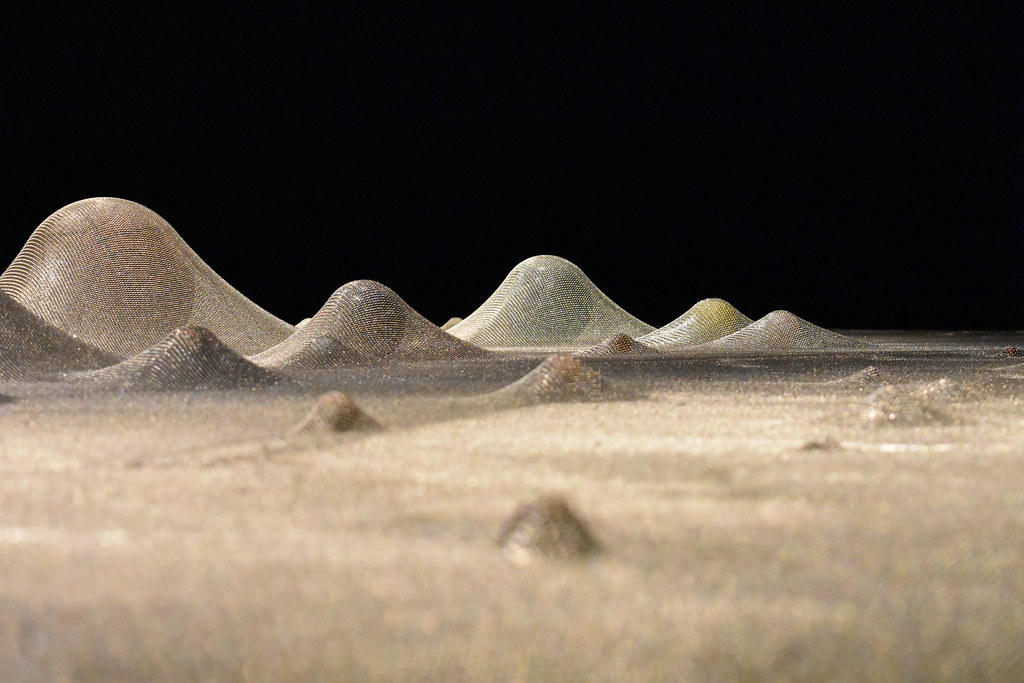 Cildo Meireles
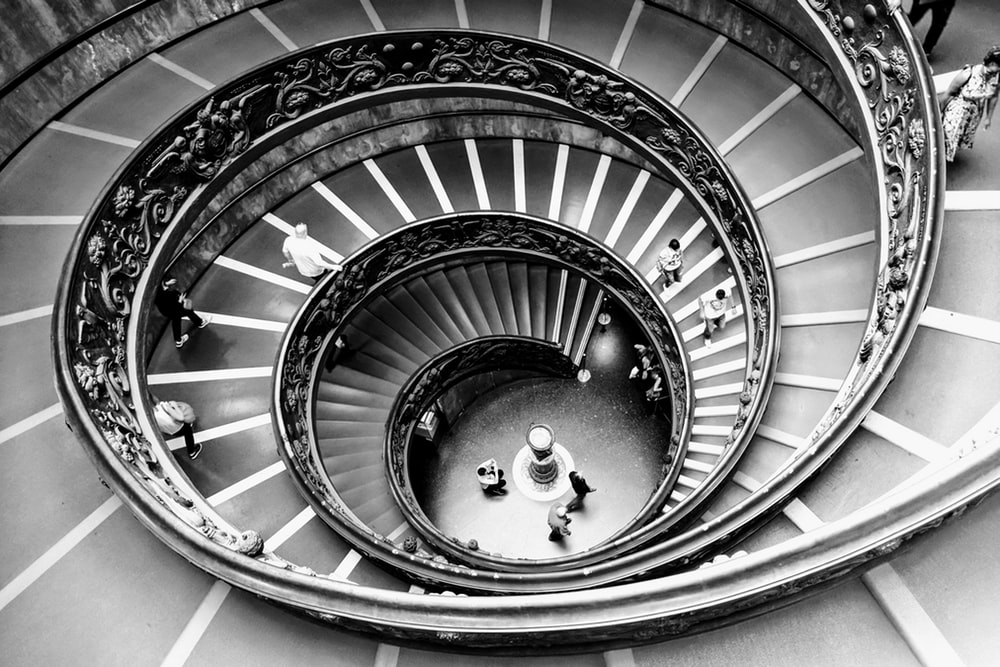 Escada Bramante, Museu Vaticano
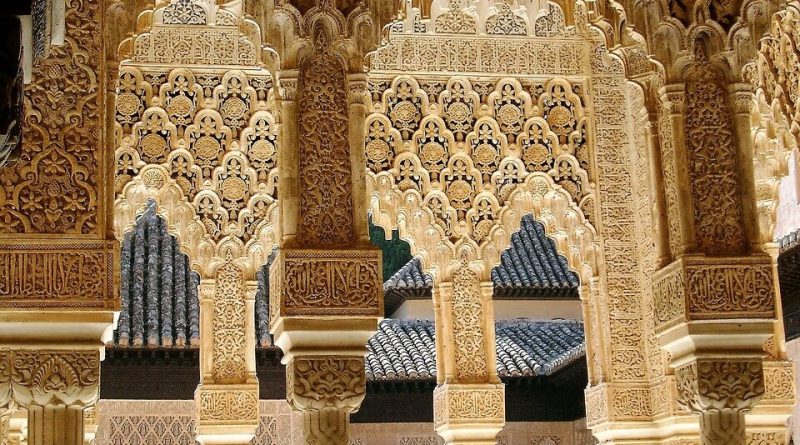 Alhambra, Granada
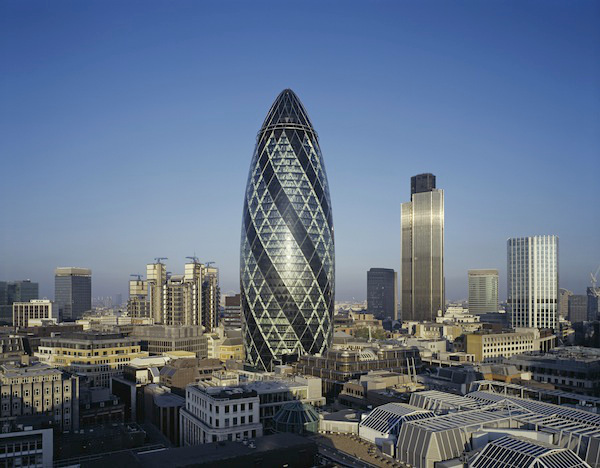 Edifício Gherkin, Londres
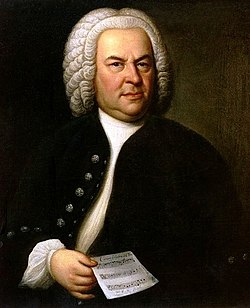 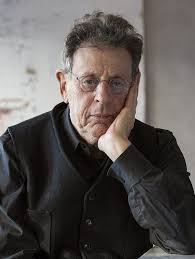 Johann Sebastian Bach

Canon per tonos (Canon Perpetuus)
Philip Glass

Prematurely air-conditioned super market
... mas também é sutil.
Onde está a matemática?
Isto é matemática.
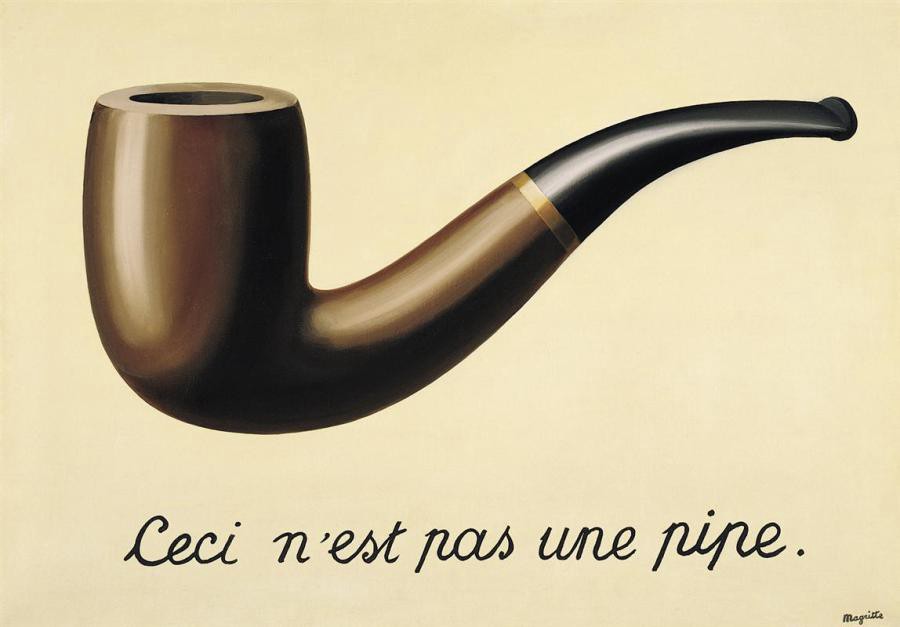 Estas duas pinturas têm o mesmo título: Infinito.
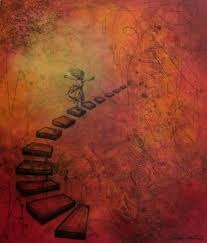 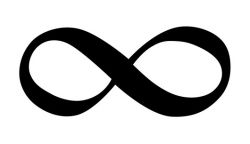 Qual delas tem mais matemática?
O mito da proporção áurea...
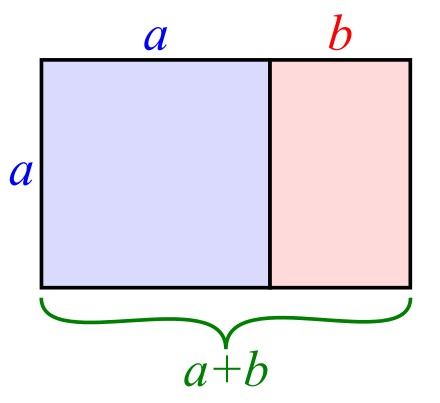 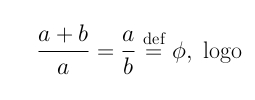 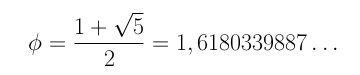 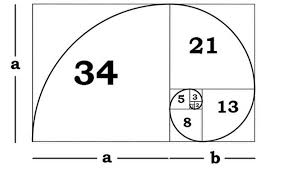 Divina proporção...
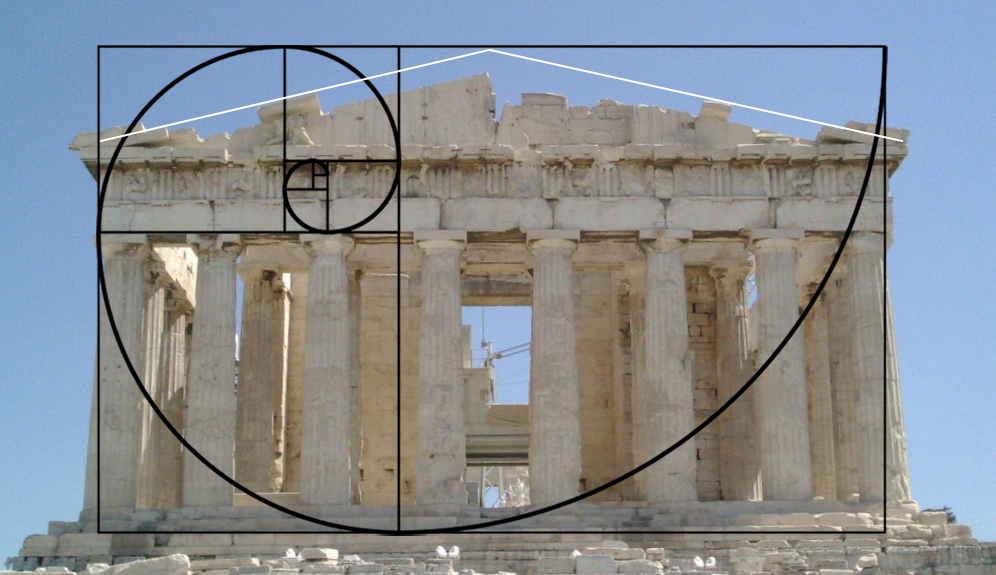 Parthenon, Atenas
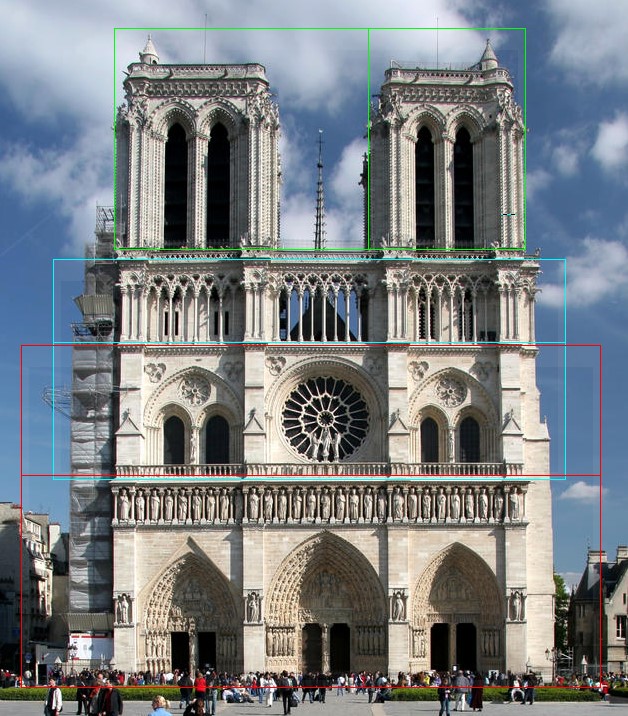 Notre Dame, Paris
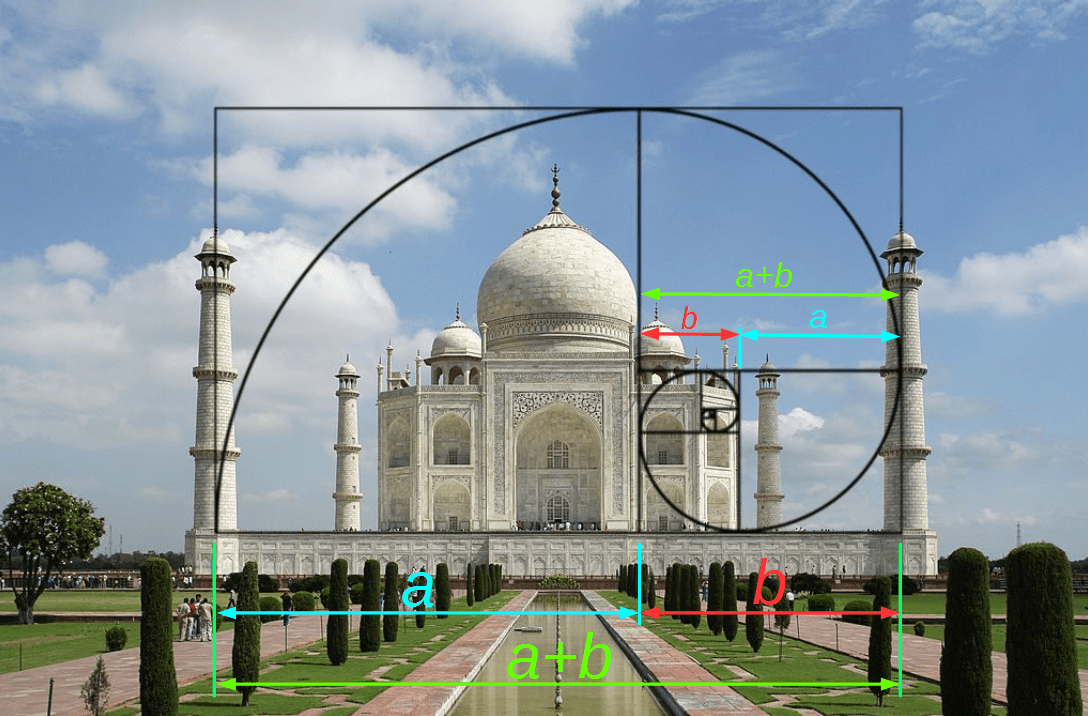 Taj Mahal , Agra
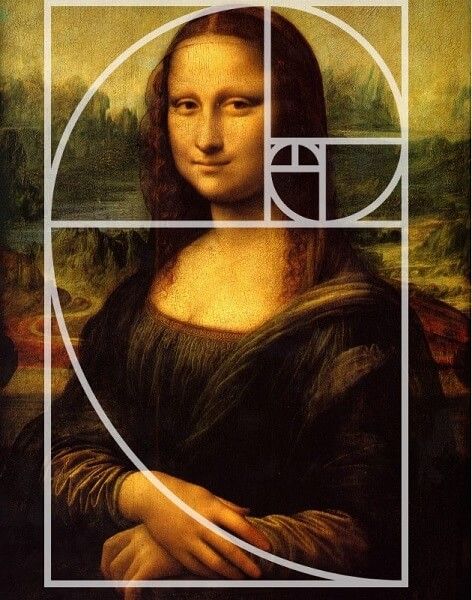 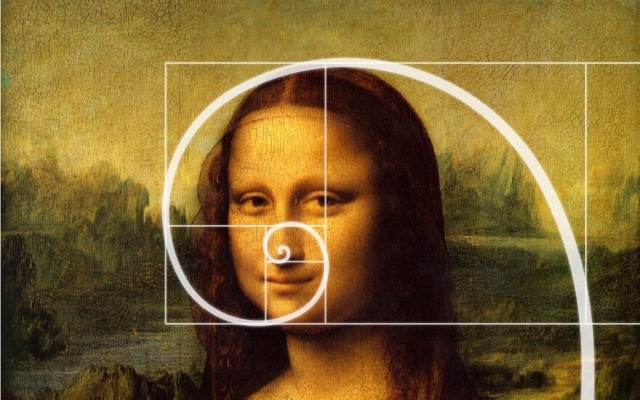 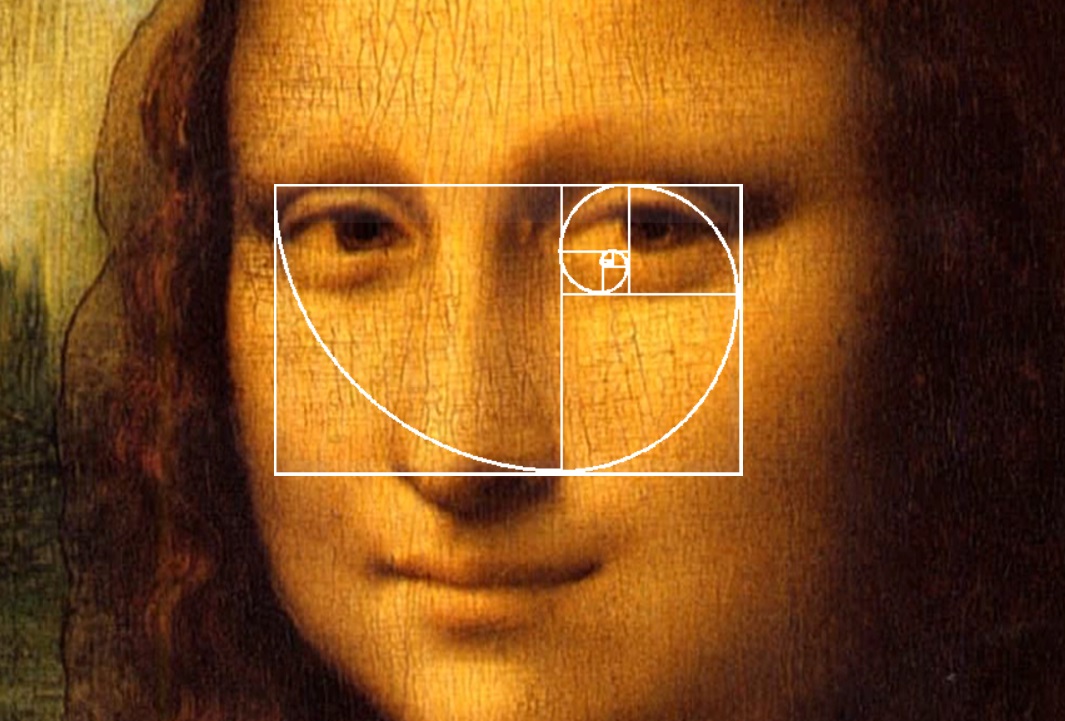 Mona Lisa, Da Vinci
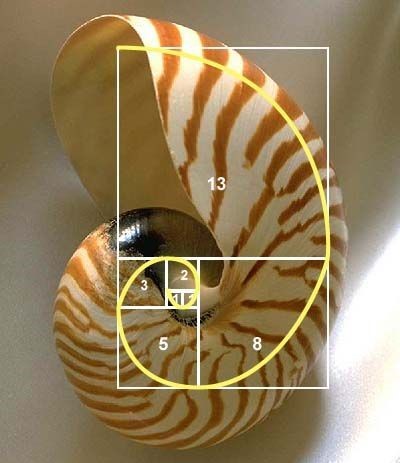 No reino animal
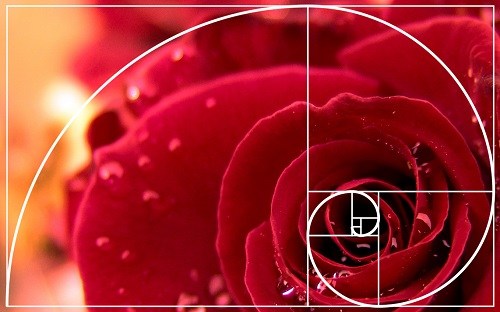 No reino vegetal
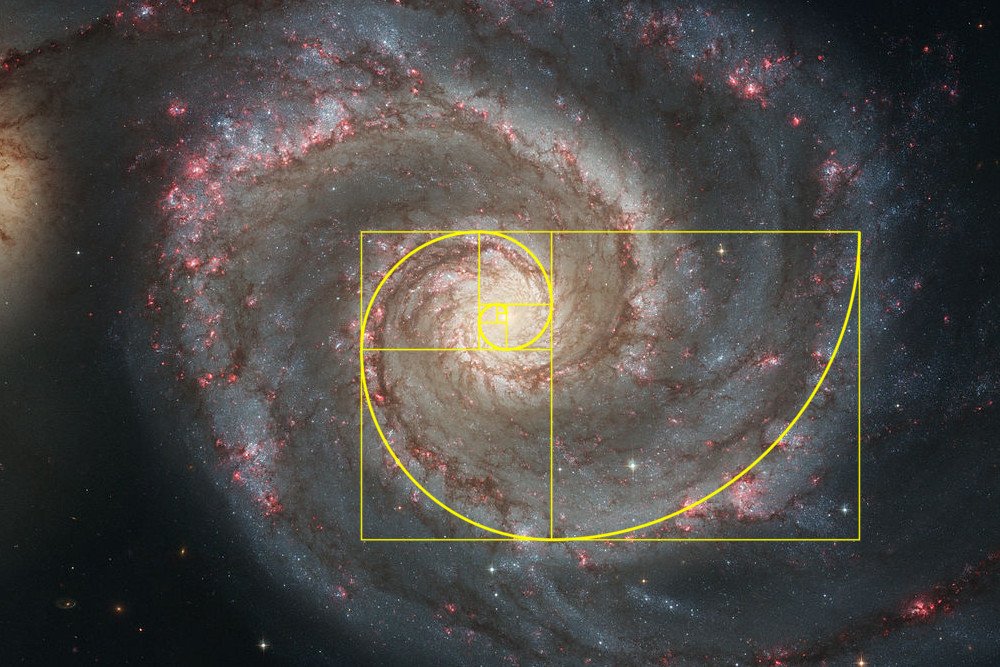 No Universo
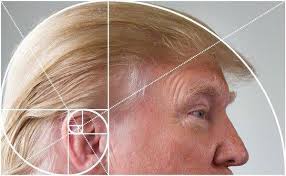 Em qualquer lugar!
A proporção áurea foi sim utilizada por alguns artistas, conscientemente ou não.

Da Vinci, Portinari, Le Corbusier ...
Mas há manifestações bem mais profundas e interessantes da matemática na arte...
Simetria
é um princípio constituinte do Universo e da vida...
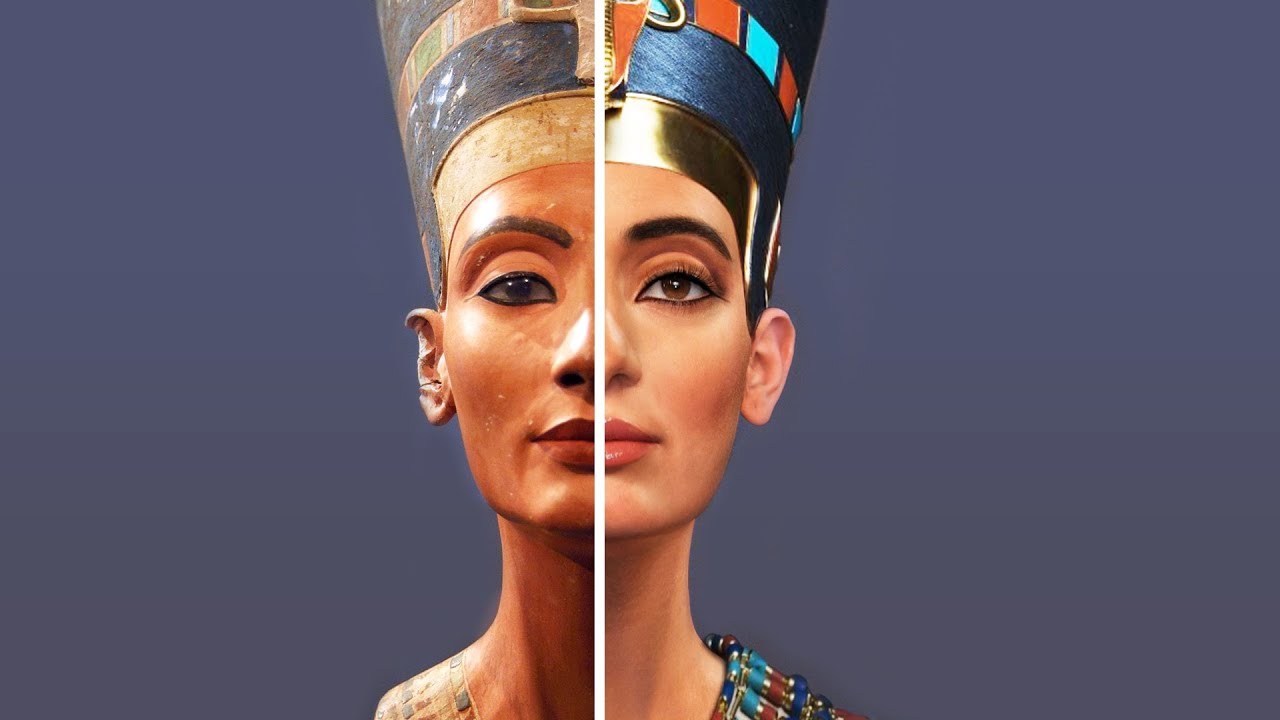 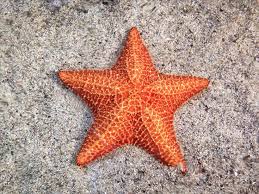 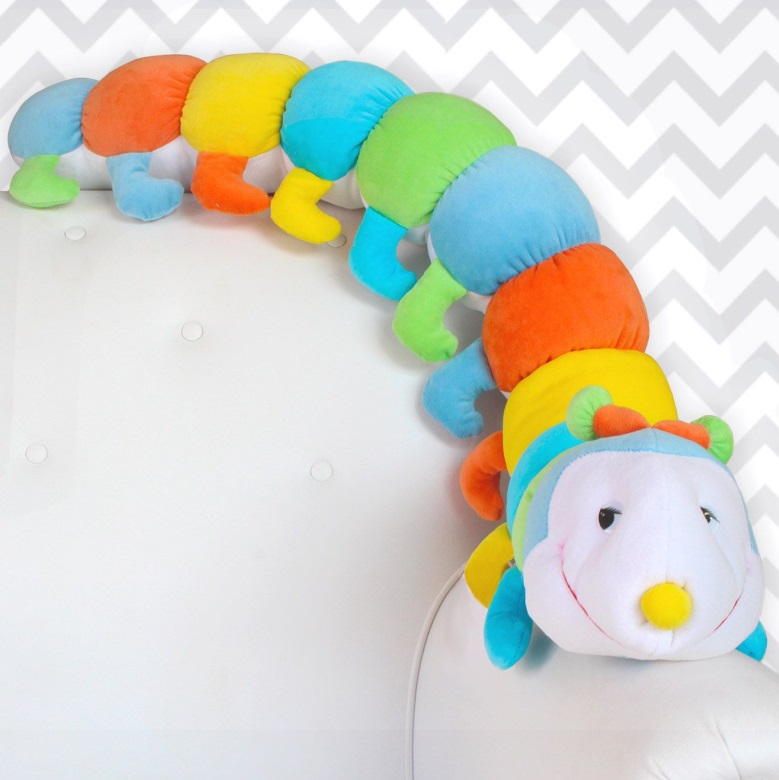 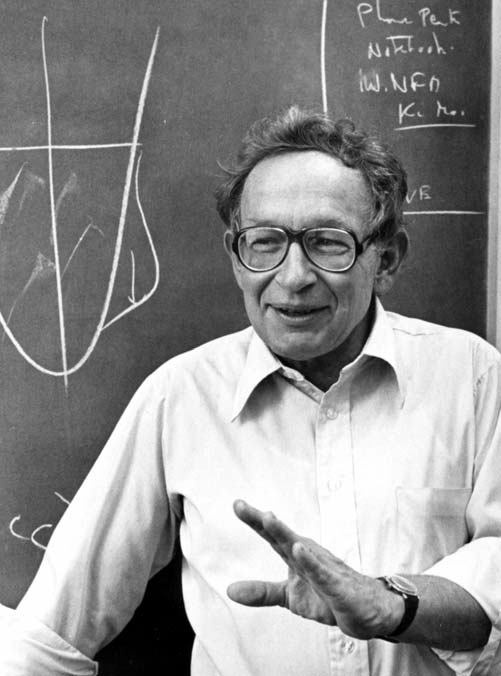 Phillip W. Anderson
(Nobel da Física 1977)

“É apenas um pequeno exagero dizer que a Física é o estudo da simetria.”
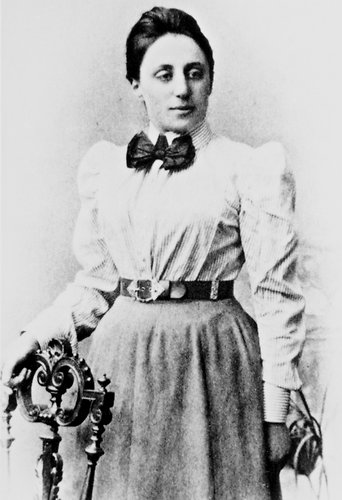 Teorema de Emmy Noether:


A cada simetria matemática de um sistema corresponde uma quantidade física preservada pela evolução desse sistema.
Logo, simetria tem também protagonismo na arte...
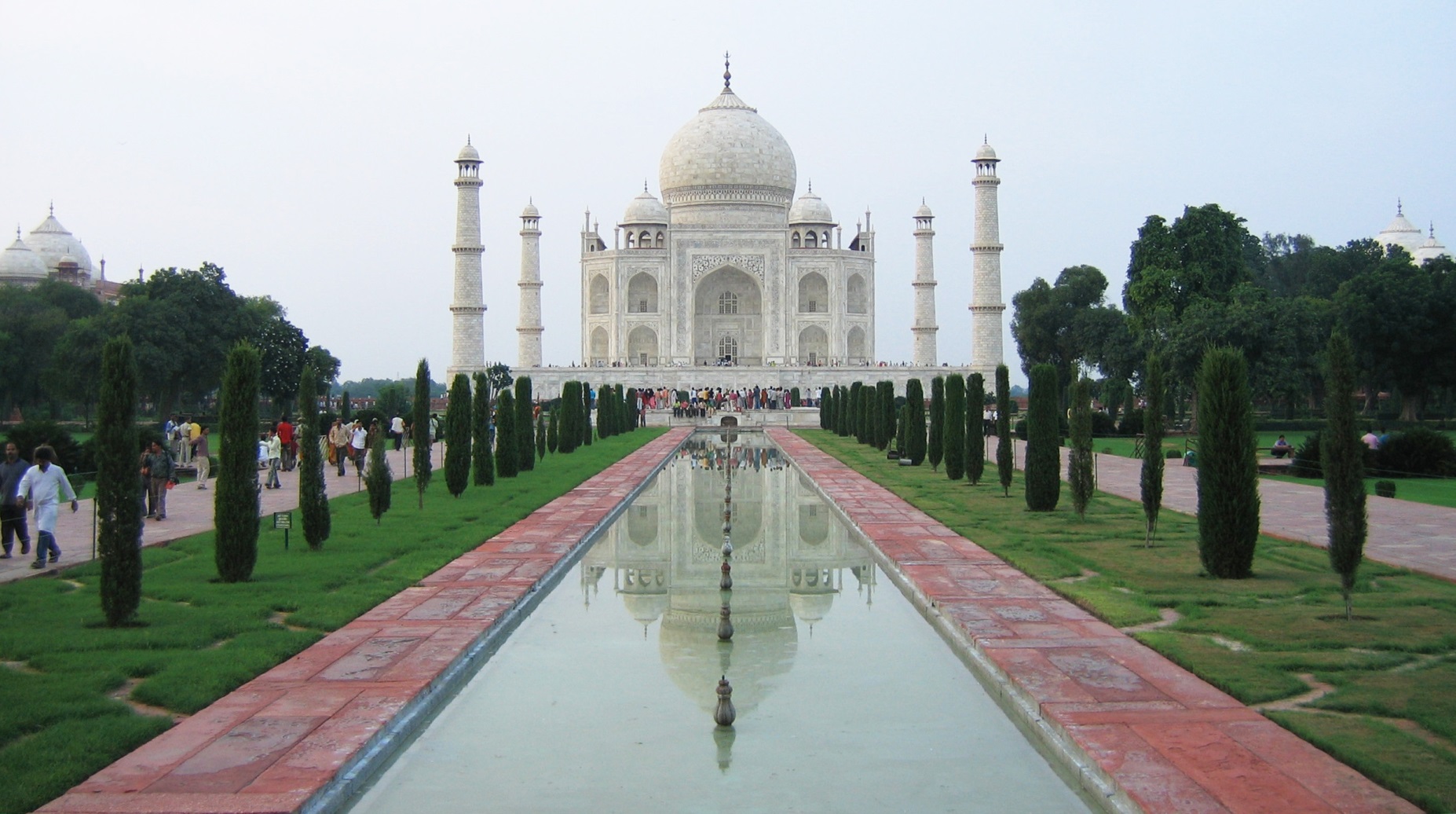 Taj Mahal, Agra
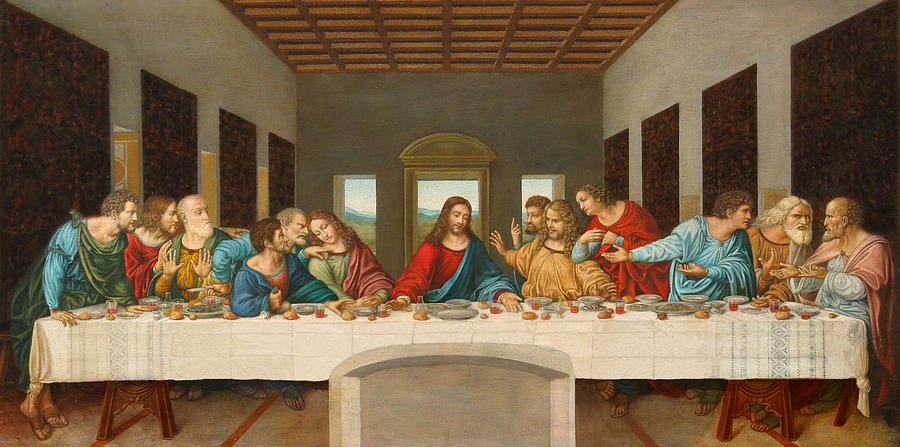 Última Ceia, Da Vinci
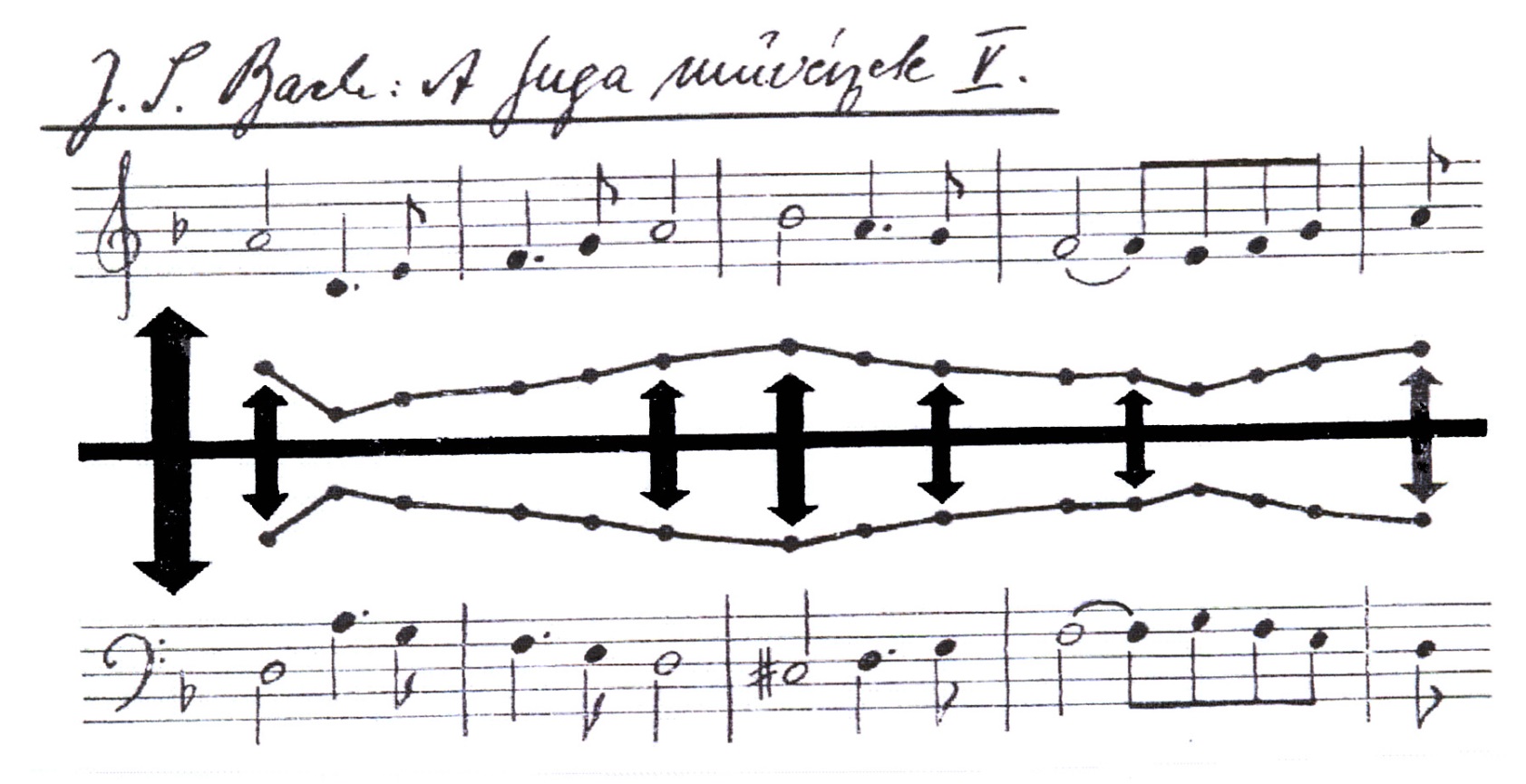 Fuga, J. S. Bach
O que é simetria?
simetria (sf, pl –trias)
1. semelhança, correspondência, equilíbrio entre sistemas ou entre partes de um dado sistema
2. correspondência exata da posição ou forma relativamente a um ponto, linha ou plano dado
3. beleza ou harmonia da forma baseado numa organização proporcional das partes
4. invariância sob a ação de uma ou mais transformações do espaço (ou do plano).
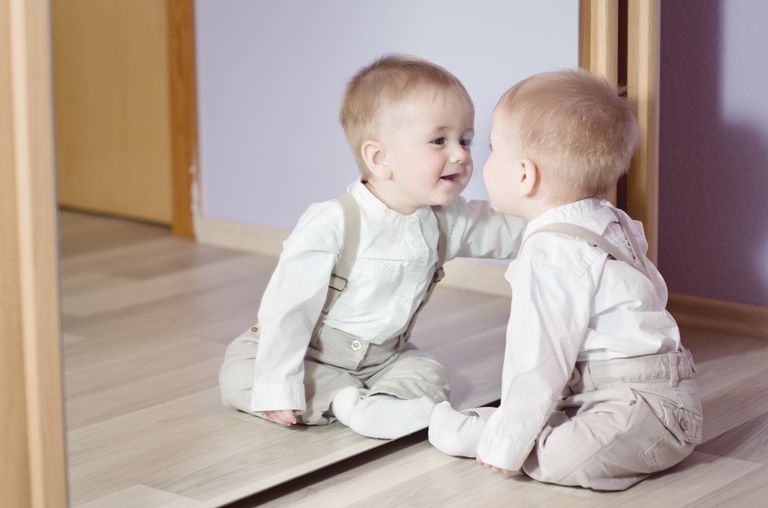 Nossa primeira experiência com simetria ocorre em frente do espelho: simetria por reflexão.
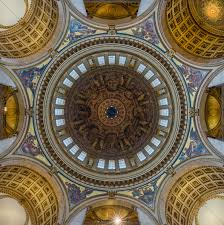 Mas há tipos mais complexos de simetria. Esta cúpula tem  quatro eixos de reflexão, cruzando-se num ponto.
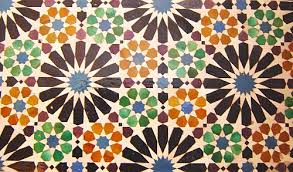 Aqui há vários eixos de reflexão, que se cruzam em diversos centros de reflexão.
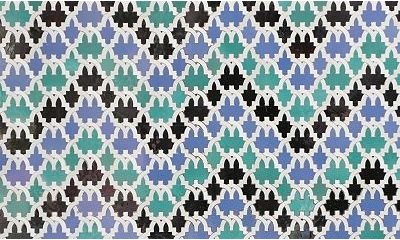 Esta composição de azulejos também apresenta simetria por translação, em duas direções diferentes.
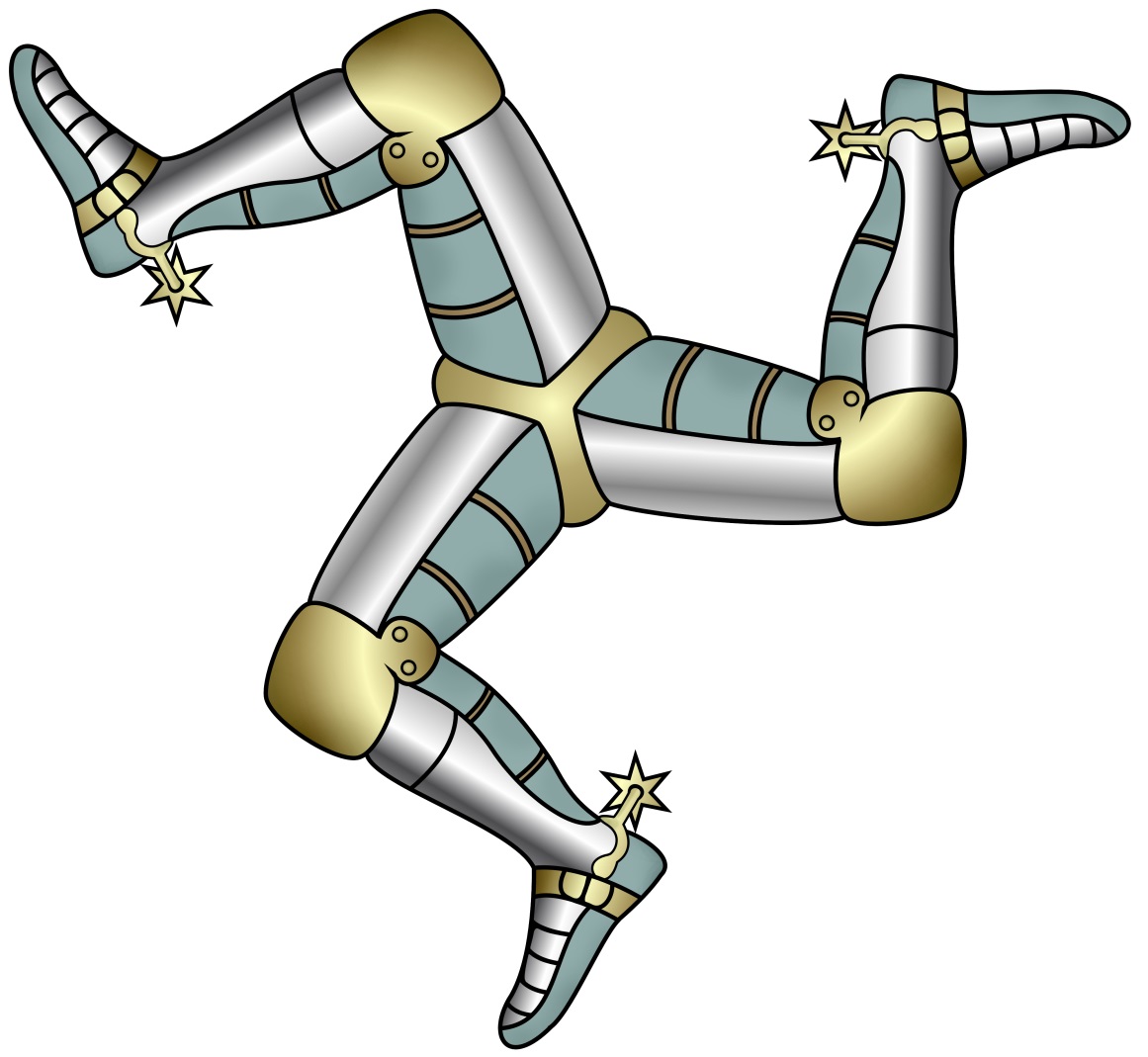 O escudo de armas da Ilha de Man (triskelion) apresenta simetria por rotação, ângulo de 120º.
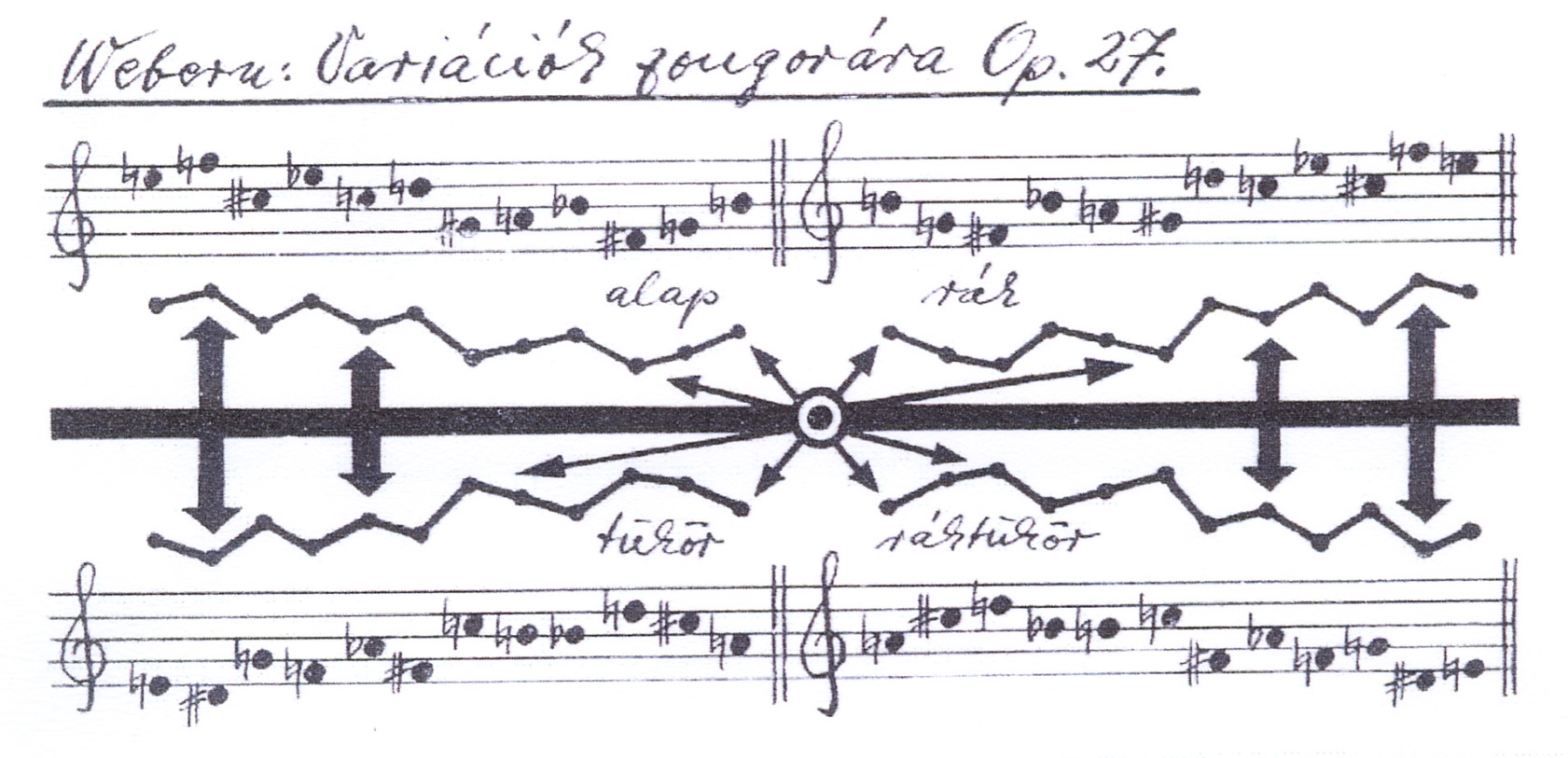 Esta composição musical  exibe simetria por rotação e por reflexão
Representação matemática de simetrias
William Thurston e John Conway  desenvolveram uma notação matemática para representar simetrias no plano (e no espaço) usando os seguintes símbolos: 

números inteiros 1, 2, 3, ...
espelho *
milagre x
espanto o
infinito  ∞

Cada símbolo descreve uma transformação diferente:
Espelho * indica que existe algum eixo de reflexão:
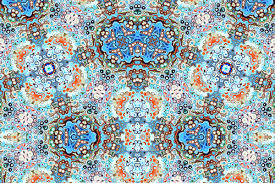 Inteiro  N à esquerda do espelho representa rotação de ângulo 360o/N em torno de um ponto:
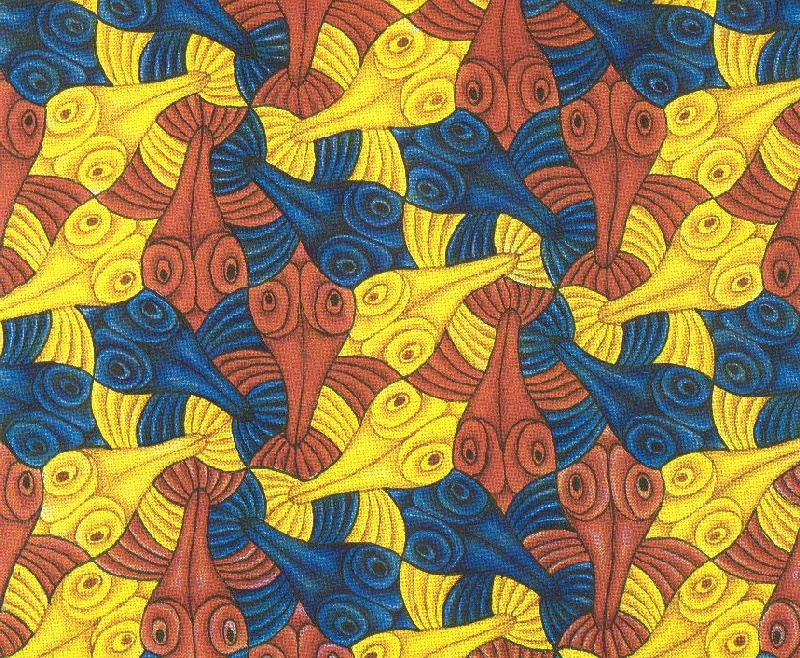 Inteiro  N à direita de * representa N espelhos cruzando-se num mesmo ponto:
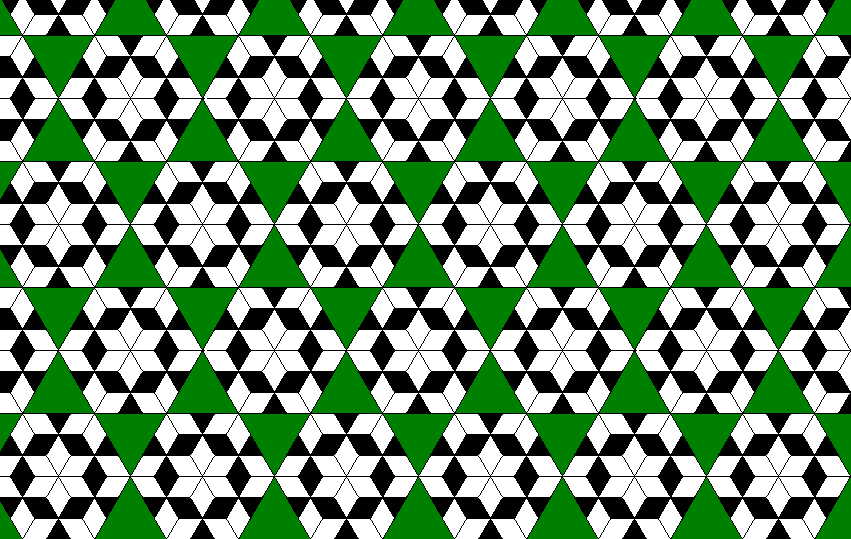 Milagre  x representa reflexão combinada com translação: é possível ir de uma figura à sua imagem refletida, sem cruzar nenhum espelho:
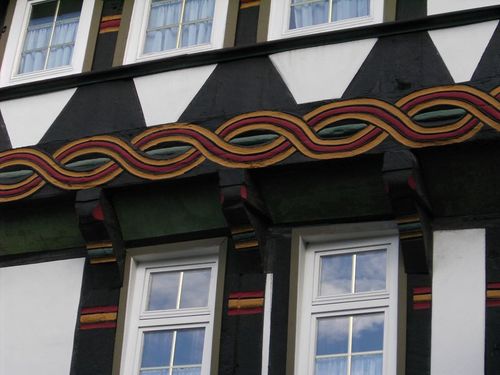 Espanto  o indica que não existem espelhos, nem rotações, nem milagres - então devem existir duas translações distintas:
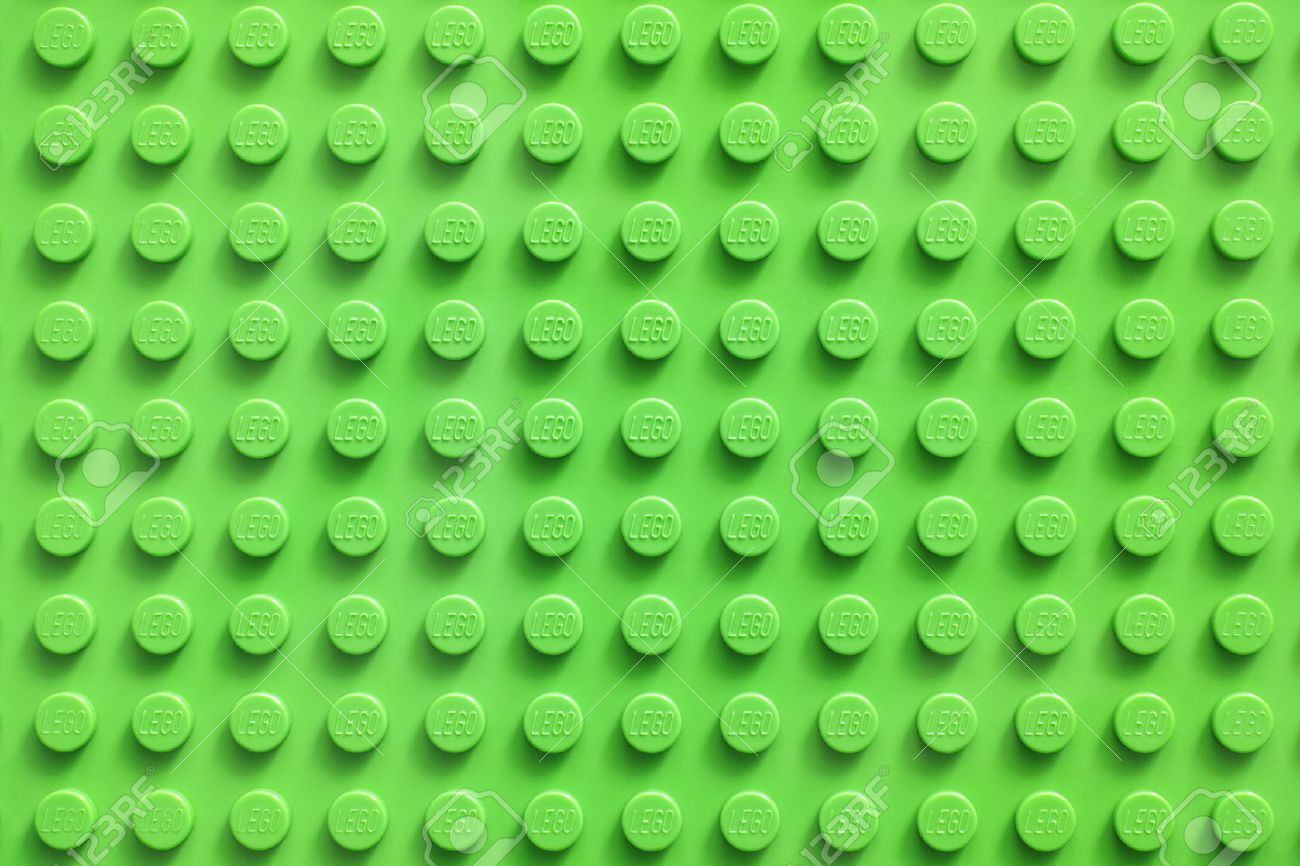 Infinito  ∞ indica que existe uma única translação - o padrão repete-se indefinidamente em uma única direção:
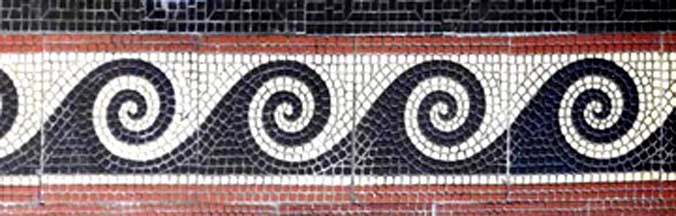 Por exemplo:
Caleidoscópio: simetria  *333
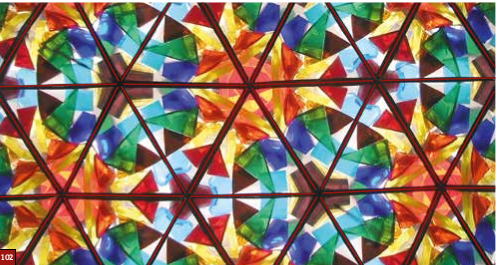 Algumas simetrias em Escher
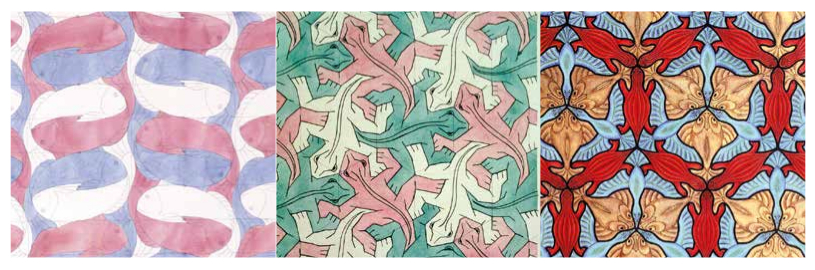 22x                              333                              *333
Simetrias com o símbolo ∞ são chamadas frisos.
Simetria  *∞∞
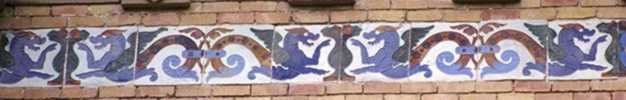 As demais são chamadas papéis de parede.
Teorema Mágico
Existem exatamente 24 tipos de simetria no plano: 
17 papéis de parede mais 7 frisos:
Todos estes tipos de simetrias podem ser encontrados nas artes decorativas desde a antiguidade!
Por exemplo, todos os 7 frisos estão realizados em cerâmicas da Mesopotâmia (Suméria ~5.000 a.C.)
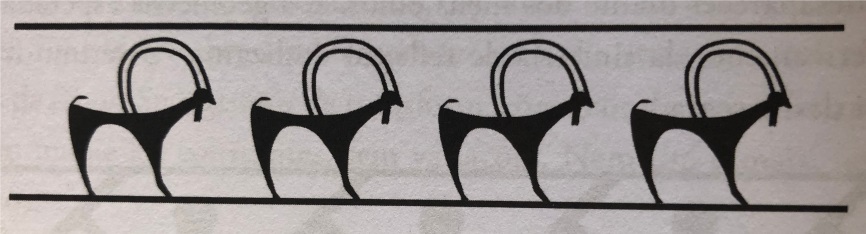 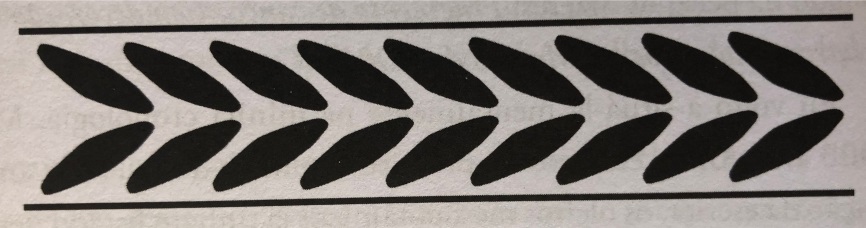 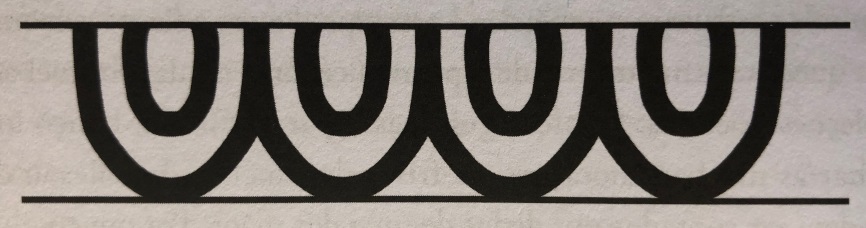 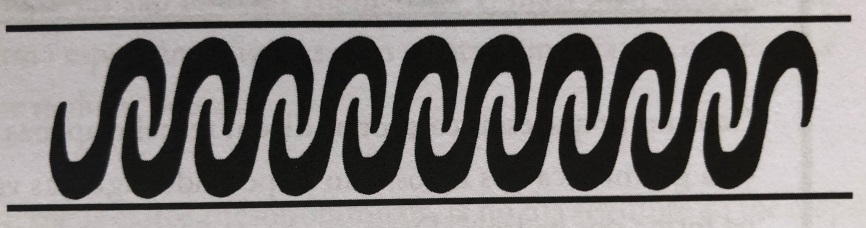 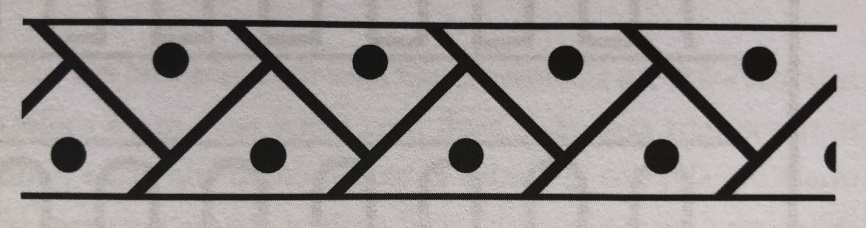 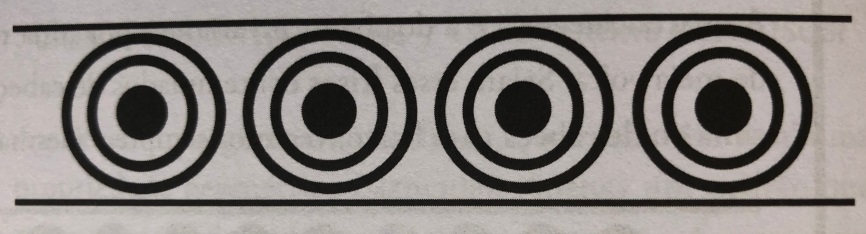 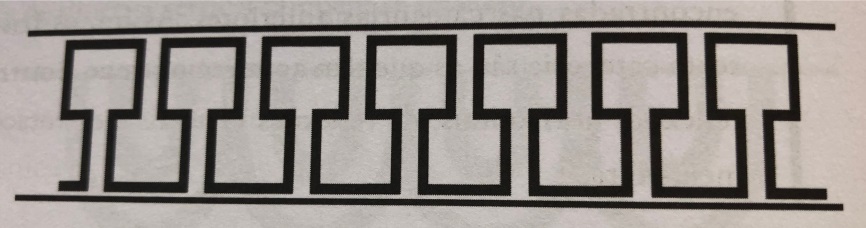 Os artistas que construíram esses padrões o fizeram de forma intuitiva.

Só no século 20 a matemática veio determinar os limites absolutos dessa intuição (Teorema Mágico) .
Mas não precisamos ir tão longe:
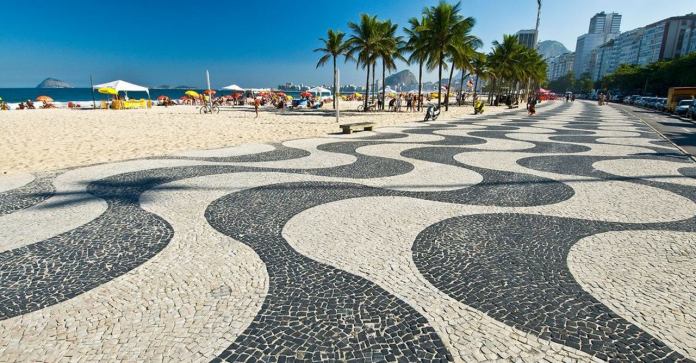 Simetria 22*
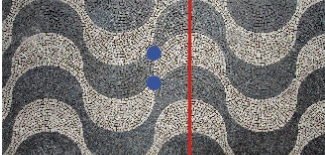 Copacabana, Rio de Janeiro
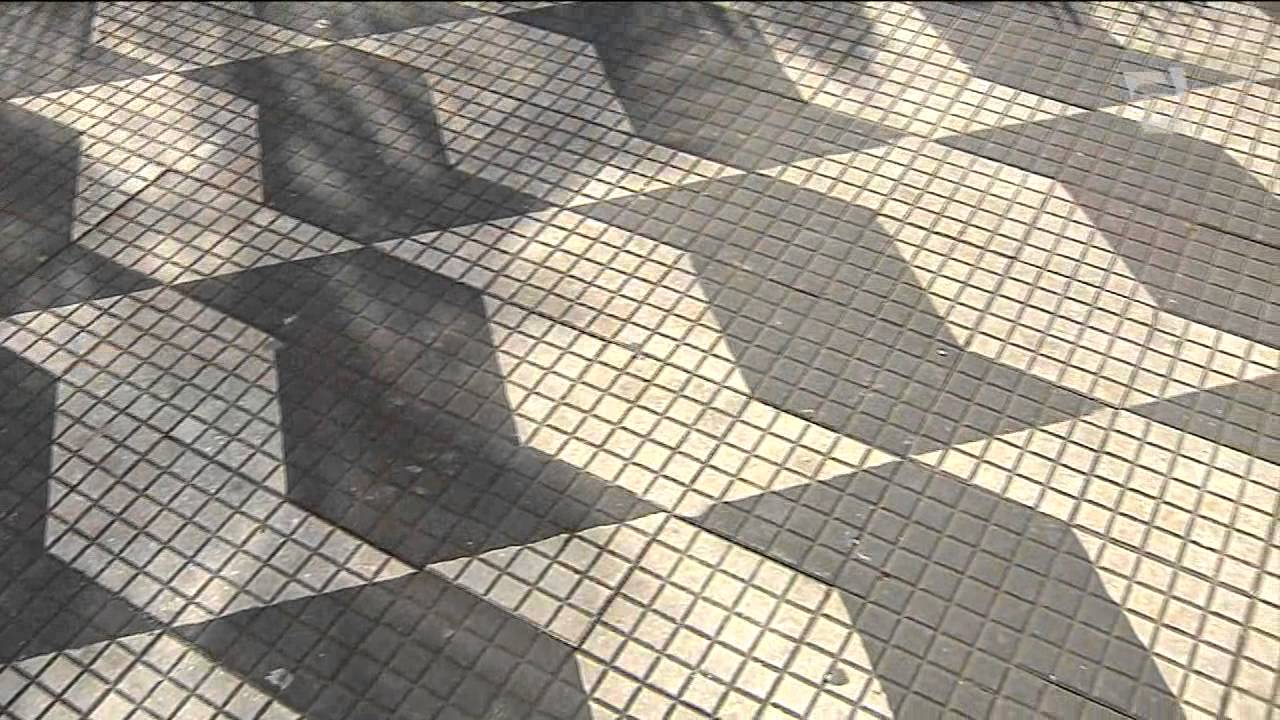 Simetria 2222
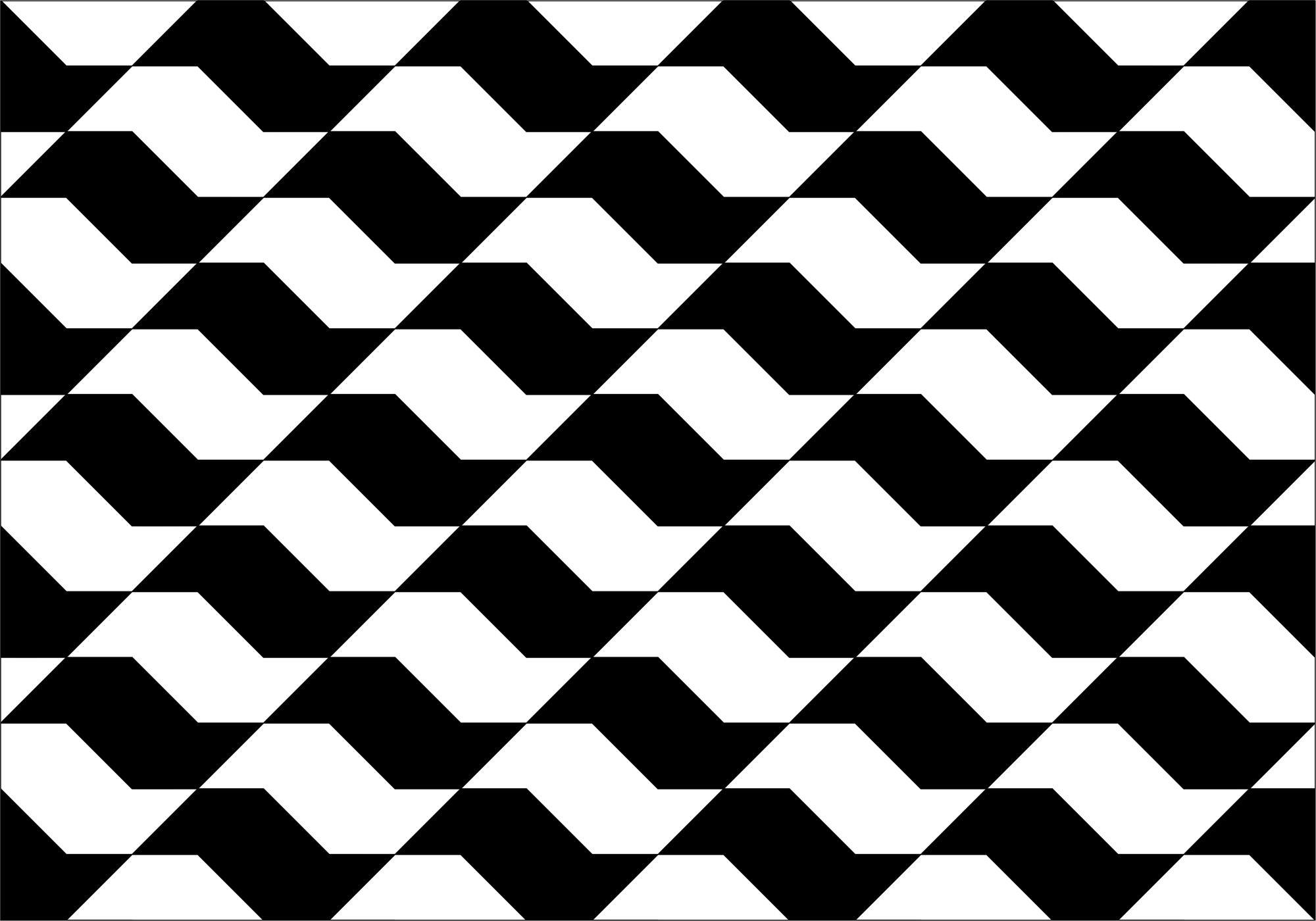 Calçada Paulista, São Paulo
A Rota da Simetria em Lisboa
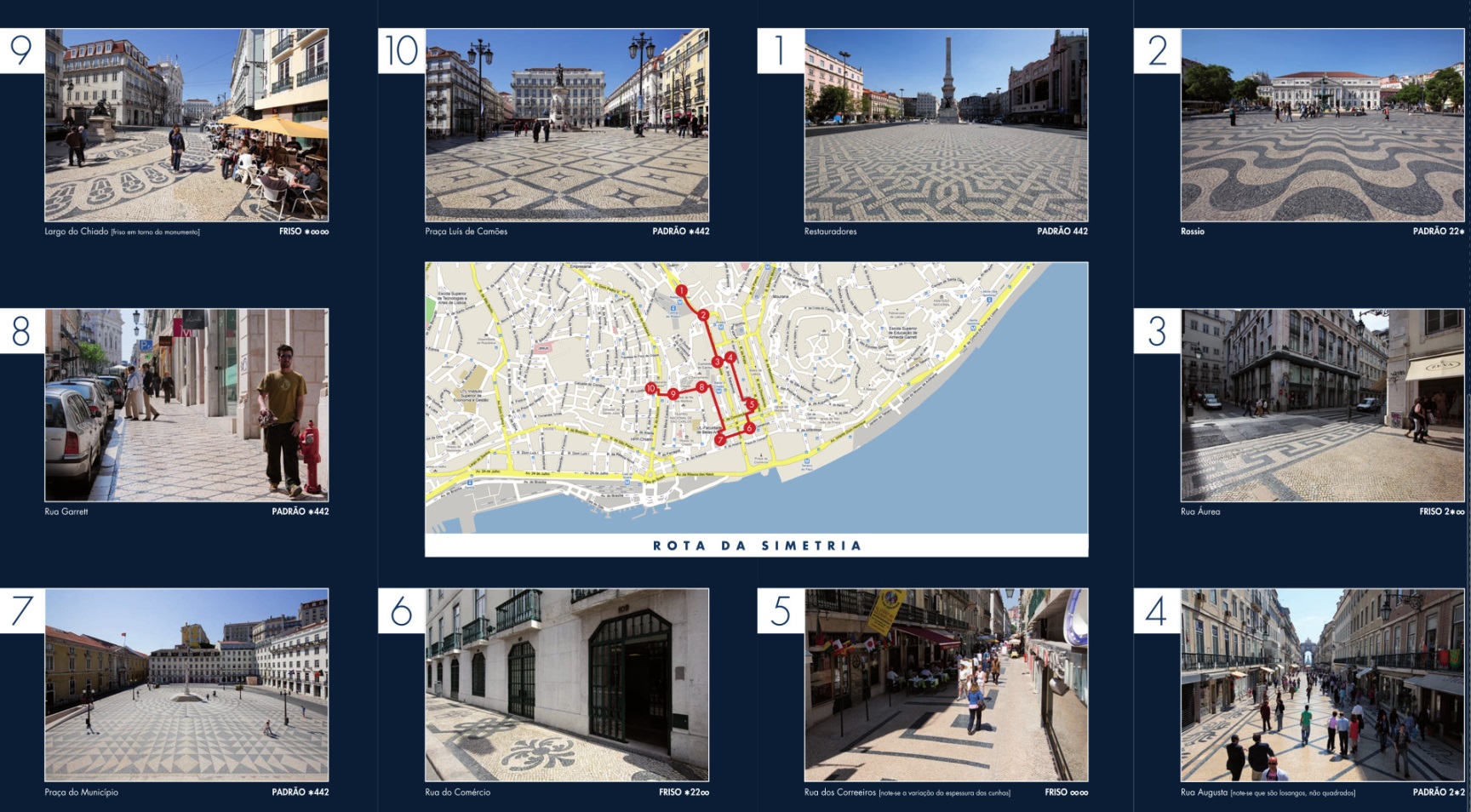 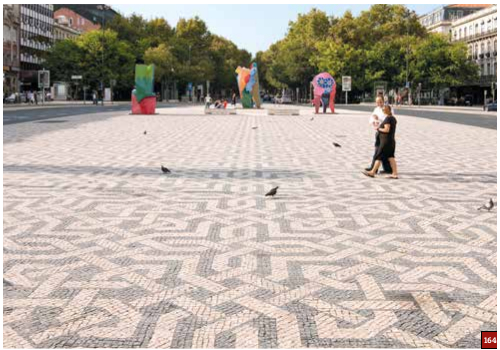 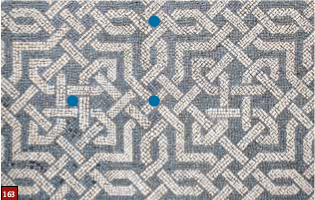 Simetria 442
Praça dos Restauradores, Lisboa
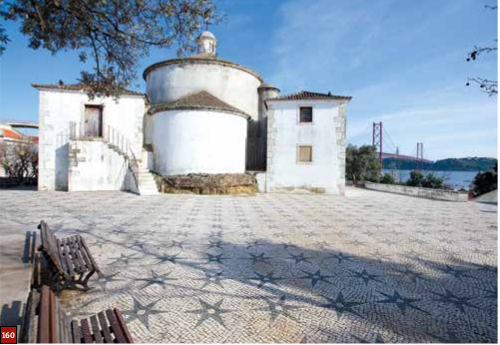 Simetria *2222
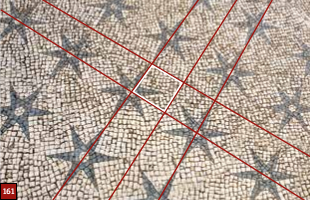 Capela de Santo Amaro, Lisboa
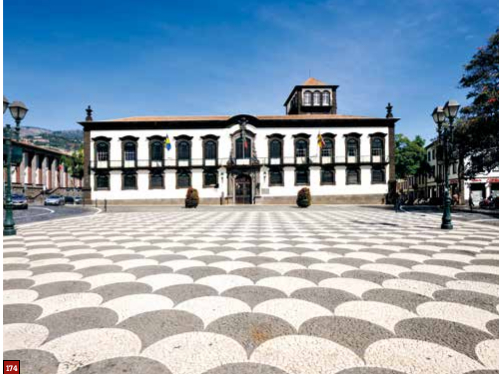 Simetria **
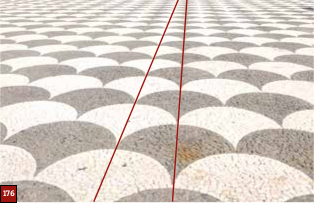 Praça do Município,Funchal
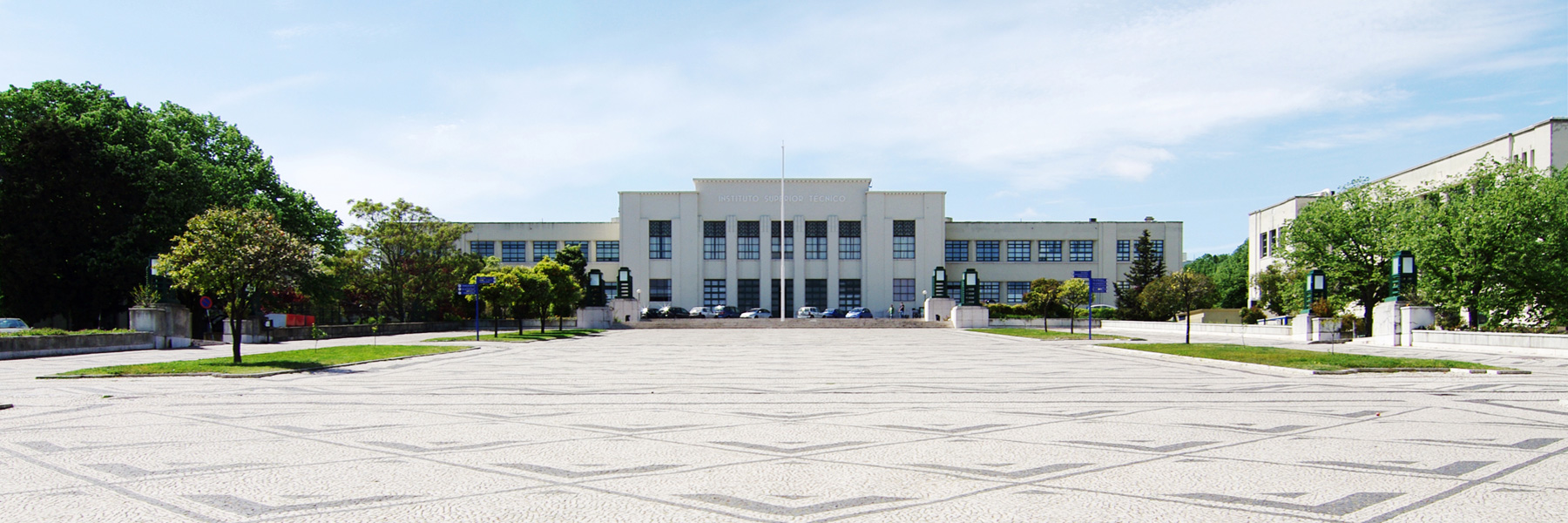 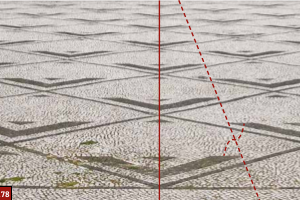 Simetria *x
Instituto Superior Técnico, Lisboa
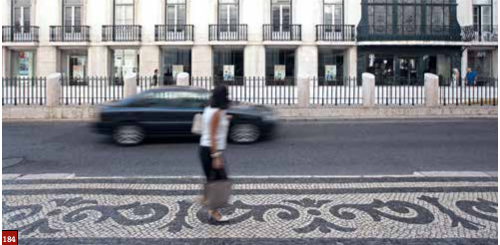 Igreja de S. Julião
Lisboa

Simetria 2*∞
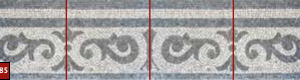 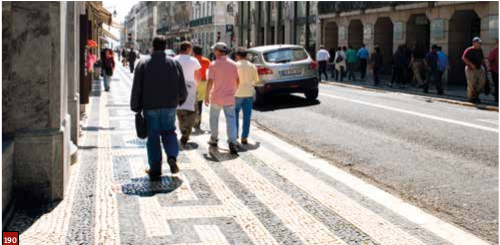 Largo do Chiado
Lisboa

Simetria *∞∞
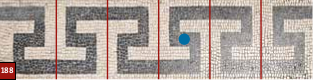 Nas calçadas de Lisboa, já foram detectados todos os tipos de frisos e 11 dos 17 tipos de papel de parede.
 As exceções (até o momento...) são:
      333      *333      22x      4*2      o

O padrão 4*2 foi encontrado na cidade de Guimarães.
Padrões em falta nas calçadas portuguesas:
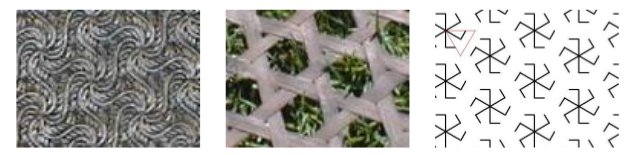 632
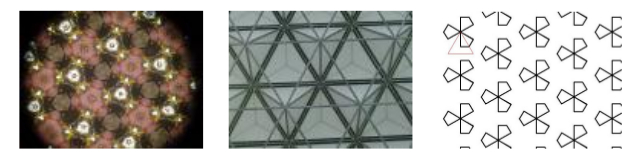 *333
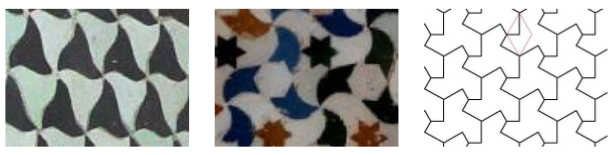 333
Padrões em falta nas calçadas portuguesas:
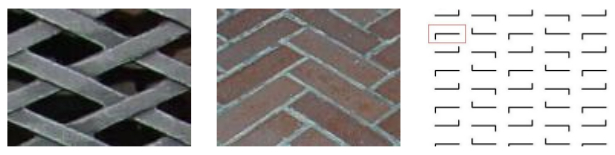 22x
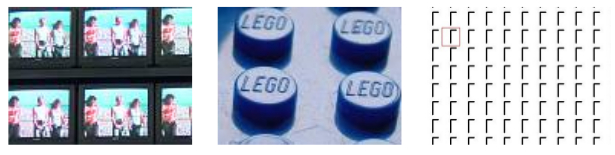 o
Boa busca!
The symmetries of things

John H. Conway,
Heidi Burgiel,
Chaim Goodman-Strauss

2008
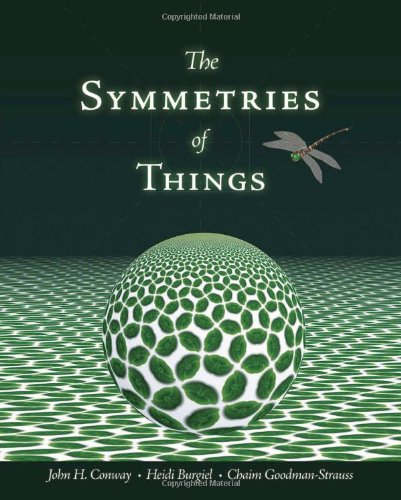 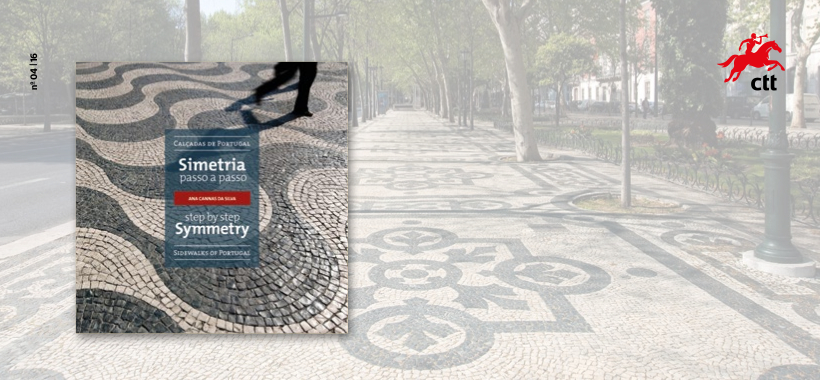 Simetria passo a passo

Ana Cannas da Silva

2016
Music + Math: Symmetry

https://youtu.be/V5tUM5aLHPA

Santa Fe Institute, 2014